عنوان مقاله:ساختار و کارکردهای خانواده ايراني در دوره «مادها
نویسندگان: محمدحسین پناهی ، محسن اخباری 
منبع: جامعه شناسي تاريخيدورة ،10شمـارة ،1بهار و تابستان 1397
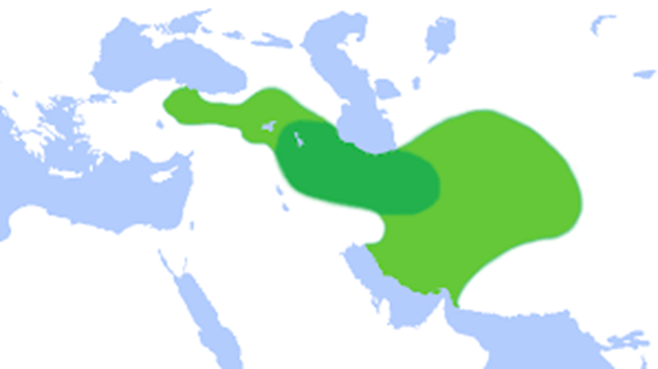 قلمرو مادها
چکیده
خانواده قديمیترين نهاد و يا گروه اجتماعی بشری است که به اقتضای نیازهای اساسی انسان شکل گرفته و در فرايند تحولات اجتماعی، دچار تغییر و دگرگونی شده است. خانواده ايرانی نیز در گذر تاريخ دچار تحولات گوناگون شده که کمتر مورد مطالعه قرار گرفته است. در اين مقاله با استفاده از چارچوب مفهومی کارکردگرايی به بررسی وضعیت تاريخی خانواده و ساختار آن در يکی از دوره های مهم تاريخ ايران يعنی دوره امپراطوری «مادها»، به عنوان اولین امپراطوری غرب ايران، میپردازيم.
امپراطوری «مادها»، به عنوان اولین امپراطوری غرب ايران
چکیده
يافتههای اين تحقیق نشان میدهد که در اين دوره نوع غالب خانواده گسترده بوده که در درون يک شبکه خويشاوندی بزرگ میزيسته و کارکردهای تولید مثل، اجتماعی کردن و آموزش فرزندان، تولید و تأمین نیازهای مصرفی و تأمین امنیت اعضای خانواده را به عهده داشته است. همچنین همسرگزينی مادها برونگروهی بوده که توسط بزرگان خانواده هماهنگ میشده است. زنان و مردان نیز در داخل و بیرون از خانواده فعالیتهای اقتصادی داشته اند
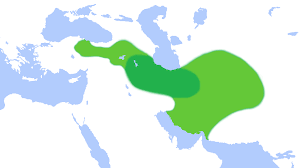 کلیدواژگان:
خانواده ماد، خانواده ايرانی، امپراطوری مادها، کارکردهای خانواده مادها، زنان ماد
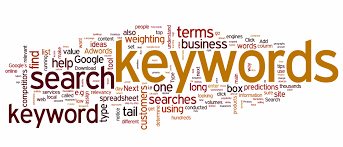 1- مقدمه
خانواده را میتوان قديمیترين نهاد، نظام يا گروه اجتماعی بشری دانست که به اقتضای نیازهای اساسی و طبیعت مدنی انسان شکل گرفته است. خانواده به واحدی اجتماعی متشکل از افرادی گفته میشود که با پیوندهای خويشی مستقیم به هم متصل می شوند و اعضای بزرگسال آن مسئولیت نگهداری کودکان را بر عهده دارند، و طی يک دوره زمانی نامشخص باهم زندگی می کنند با توجه به تعريف بالا يکی از ويژگیهای اصلی خانواده، تداوم زمانی و مشروعیت اجتماعی آن است. غالباً خانواده به عنوان واحد مشروع تولید مثل به حساب میآيد، ولی خانواده حاوی کارکردهای اقتصادی، آموزشی و عاطفی نیز است
کارکردهای اقتصادی، آموزشی و عاطفی
1- مقدمه
آنچه مسلم است خانواده به سبب افزايش تقسیم کار اجتماعی، ارتباط متقابل با ساير نهادهای اجتماعی، و ارتباط با محیط پیرامونی در طول تاريخ همواره دچار تغییر و تحولات گوناگون شده است. اين تغییر و تحول شامل کارکردهای مختلف خانواده از جمله کارکردهای تولید مثل، اجتماعی کردن فرزندان، تأمین نیازهای اقتصادی، روابط عاطفی و هويتبخشی بوده است.
هويتبخشی
1- مقدمه
همچنین همراه با تغییر کارکردهای خانواده، ساختار و روابط درون خانواده مانند نقشها و روابط زن و شوهر، والدين و فرزندان و روابط فرزندان با هم متحول شده است. با همه اين دگرگونیها، به نظر سگالن «خانواده چیزی بیش از «ياخته بنیادين» جامعه يا «دژی نهايی» در برابر تهاجم نیروهای ويرانگر است و بررسی آن از ديدگاهی تاريخی نشان میدهد که از قابلیت انعطافپذيری و مقاومت هر دو برخوردار است»
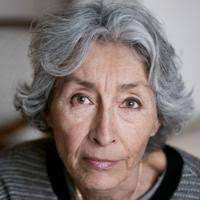 سگالن
1- مقدمه
بررسی تاريخی خانواده در دوره های مختلف نشان میدهد که در طول طیف زمانی و مکانی متنوع تنها يک نوع خانواده يا سازماندهی خانوادگی وجود نداشته، بلکه برعکس سنخها و انواع متعددی از خانوادهها وجود داشته اند اين مطالعات به ما کمک میکند تا تأثیر عوامل مختلف را  شکل گیری نهاد خانواده بررسی نموده و نقش و کارکرد هر يک از عوامل تأثیرگذار در خانواده را طی دورههای تاريخی بررسی نمايیم
طیف زمانی و مکانی متنوع
1- مقدمه
مطالعات لازم درباره تحولات خانواده در ايران، با وجود تاريخ طولانی و پرفراز و نشیب، تنوع قومی و فرهنگی موجود در آن، به عمل نیامده است. از اينرو اين نوشتار به بررسی وضعیت و تحولات خانواده ايرانی، کارکردها، ويژگیها و ساختار آن در دوره امپراطوری «مادها»، که با تشکیل اولین امپراطوری غرب ايران همراه است، میپردازد.
تاريخ طولانی و پرفراز و نشیب
1- مقدمه
در اين مقاله ضمن بررسی کوتاه وضعیت سیاسی- اجتماعی مادها، ويژگیها و ساختار خانواده در اين دوره، شرايط زيستی و کارکردهای مختلف آن، نحوه توزيع قدرت و نیز شیوه همسرگزينی و نقش خانواده در اجتماعی کردن و آموزش و تعلیم فرزندان با استفاده از ديدگاه کارکردگرايی مورد بررسی قرار میگیرد
نحوه توزيع قدرت
2-چارچوب مفهومي تحقیق
چارچوب مفهومی اين مطالعه مبتنیبر ديدگاه کارکردگرايی است. براساس اين رهیافت،خانواده نهادی است که کارکردهای اساسی را برای ادامه حیات جامعه و تأمین نیازهای اعضایآن ايفا میکند، ولی اين کارکردها در طول تاريخ به علت افزايش تقسیم کار اجتماعی وتغییرات محیطی متحول می شوند.
تغییرات محیطی
تقسیم کار اجتماعی
2-چارچوب مفهومي تحقیق
در ابتدا همه نهادهای اجتماعی در درون نهاد خانواده قرار داشته اند. با رشد تخصصی شدن و تقسیم کار اجتماعی به تدريج ساير نهادهای اجتماعی از خانواده تفکیک شده و طی يک تاريخ طولانی نهادهايی مانند دولت، اقتصاد، آموزش، دين، بهداشت و غیره از نهاد خانواده تفکیک شده و استقلال يافته اند. البته اين تفکیک ساختاری در طول تاريخی طولانی و تدريجی رخ داده که در نتیجه آن کارکردهای خانواده و کم و کیف آنها توأم با ساختار خانواده دگرگون شده است
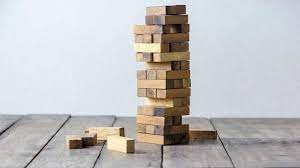 نهادهايی مانند دولت، اقتصاد، آموزش، دين، بهداشت
2-چارچوب مفهومي تحقیق
بر مبنای اين ديدگاه امروزه کارکرد سیاسی از خانواده منفک شده و به نهاد سیاسی واگذار شده است. در زمینه کارکرد اقتصادی، بخش اعظم کارکرد تولیدی خانواده از آن به نهاد اقتصادی واگذار شده و خانواده بیشتر به يک نهاد مصرف کننده تبديل شده است. در حوزه آموزشی بخشی از وظیفه اجتماعی کردن فرزندان در سنین اولیه کماکان به عهده نهاد خانواده است، اما بخش مهمی از اين کارکرد در سنین بالاتر به سطوح مختلف نهاد آموزشی واگذار شده که از مهدکودک تا دانشگاه را شامل میشود. کارکرد دينی خانواده نیز آنچه فراتر از آموزشهای اولیه دينی است به نهاد دين در خارج از خانواده منتقل شده است. نهاد بهداشت و درمان نیز بخش اعظم کارکرد بهداشتی خانواده را عهده دار شده است.
خانواده بیشتر به يک نهاد مصرف کننده تبديل شده است
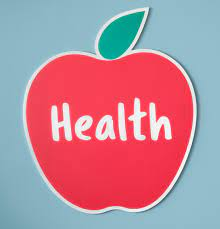 2-چارچوب مفهومي تحقیق
تنها کارکردی که شايد بتوان گفت هنوز به طور خاص در «خانواده به معنای اعم کلمه» باقی مانده تولید مثل است، آن هم در کشورهای صنعتی غربی در حال تحول جدی است. برخی از صاحبان نظر کارکردهای تولید مثل برای جايگزينی اعضای جامعه و اجتماعی کردن فرزندان را کماکان به عنوان کارکردهای جهانشمول خانواده تلقی میکنند که حتی در جوامع غربی کنونی نیز خانواده عهدهدار اين کارکردهاست البته نبايد از دگرگونیهای شديدی که در اين زمینه ها در حال وقوع است غافل بود. وضعیت میزان تفکیک نهادها را از خانواده در طول تاريخ میتوان در طیف نمودار  1   مشاهده کرد.
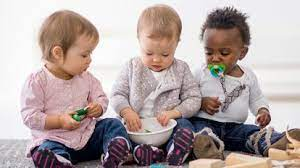 کارکردهای جهانشمول خانواده
2-چارچوب مفهومي تحقیق
جامعه پذیر کردن فرزندان را کماکان به عنوان کارکردهای جهانشمول خانواده تلقی می کنند که حتی در جوامع غربی کنونی نیز خانواده عهده دار اين کارکردهاست. البته نبايد از دگرگونیهای شديدی که در اين زمینه ها در حال وقوع است غافل بود. وضعیت میزان تفکیک نهادها را از خانواده در طول تاريخ میتوان در طیف نمودار 1 مشاهده کرد.
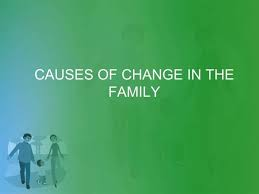 دگرگونی های شديدی
2-چارچوب مفهومي تحقیق
2-چارچوب مفهومي تحقیق
نمودار  1  نشان میدهد که هر چه از سمت چپ به راست حرکت کنیم میزان تفکیک نهادها از خانواده افزايش میيابد، به طوری که در انتهای طیف همه نهادهای اجتماعی بطور کامل از خانواده تفکیک شده اند و در واقع خانواده ضرورت کارکردی خود را از دست میدهد. با نزديک تر شدن به زمان اخیر میزان تفکیک افزايش يافته و کارکردهای خانواده کمتر و کمتر شده است. نکته ديگری که رهیافت کارکردگرايی به آن توجه دارد، تغییرات ساختاری درون خانواده است.
کارکردهای خانواده کمتر و کمتر شده است
2-چارچوب مفهومي تحقیق
در يک نگاه تاريخی کلان خانواده از يک گروه گسترده که همه کارکردهای نامبرده را ايفا میکرد، رفتهرفته به يک گروه کوچک و شکننده تحول يافته که تحت عنوان تحول تاريخ خانواده از خانواده گسترده در جوامع کشاورزی به خانواده هسته ای در جوامع صنعتی از آن ياد میشود. در اين تحول طولانی مدت با ديدگاه دورکیمی خانواده از يک ساختار پیچیده با همبستگی ارگانیک به يک ساختار ساده تر با همبستگی مکانیک تبديل شده است.
همبستگی مکانیک
تحول تاريخ خانواده از خانواده گسترده در جوامع کشاورزی به خانواده هسته ای در جوامع صنعتی
همبستگی ارگانیک
2-چارچوب مفهومي تحقیق
اين بدان معنی است که در خانواده گسترده تقسیم کار پیچیده ای بین اعضای زياد آن برقرار بود، به طوری که افراد در يک واحد بزرگ تولیدی در کنار هم برحسب نیاز به يکديگر به سر میبرند. در خانواده هسته ای که يک واحد مصرفی است، چند عضو محدود آن براساس تقسیم کار ساده ای که همبستگی مکانیک در آن حاکم است با هم زندگی میکنند به طوری که تنها عامل همبستگی بین آنان عشق و علاقه و رفع نیازهای عاطفی افراد است.
در  خانواده گسترده تقسیم کار پیچیده ای بین اعضای زياد آن برقرار بود
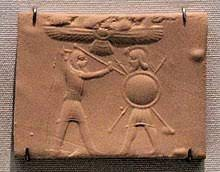 نبرد یک سرباز مادی با یک یونانی
2-چارچوب مفهومي تحقیق
در حالت اخیر بقای خانواده به نحوه ارضای عاطفی اعضای خانواده تا نیاز اقتصادی و سايرنیازهای افراد به يکديگر بستگی خواهد داشت. اين تحول به معنی دگرگونی وسیع درنقشهای زن و شوهر و فرزندان و نوع توزيع قدرت در درون آن است که بايد مورد توجهقرار گیرد.
2-چارچوب مفهومي تحقیق
با توجه به ديدگاه کارکردگرايی در مطالعات تاريخی خانواده در هر مقطع تاريخی بايد بهدو وضعیت کلی توجه داشت: اول، اين که وضعیت تفکیک کارکردی در جامعه و در خانوادهچگونه است، و در چه مرحله ای است. بدين معنا که، چه نهادهای اجتماعی از خانواده تفکیکشده، و چه نهادهايی هنوز در خانواده قرار دارند؛ چه کارکردهايی هنوز متعلق به خانوادهاست، و چه کارکردهايی به نهادهای تفکیک شده از خانواده واگذار شده است. دوم، ساختاردرون خانواده، نقشهای موجود در آن و روابط بین اين نقشها در چه وضعیت است. چهحدی از تقسیم کار و فعالیت تولیدی در درون خانواده اتفاق میافتد و چه نوع همبستگی دردرون خانواده حاکم است. در اين مطالعه سعی شده که در قالب اين چارچوب مفهومی و باتوجه به اين دو موضوع به مطالعه خانواده در دوره مادها در ايران پرداخته شود
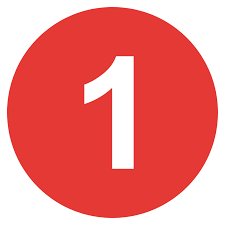 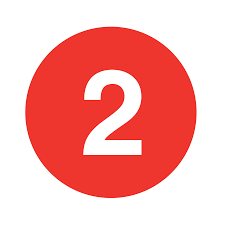 پرسش پژوهش
با توجه به چارچوب مفهومی بالا پرسشهای اصلی اين است که
 در دوره مادها چه نهادهايی از خانواده تفکیک شده يا نشده و خانواده چه کارکردهايی را به عهده دارد؟ 
ساختار خانواده، نقشهای اساسی آن، نوع تقسیم کار و نوع روابط افراد در درون خانواده چگونه است؟
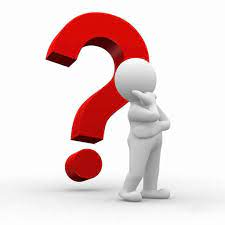 3-وضعیت جغرافیايي- سیاسي مادها در تاريخ ايران
حدود هزاره سوم پیش از میلاد اقوام دامدار و کوچنده که خود را آريا می نامیدند به دلیل افزايش جمعیت، کمبود چراگاه برای دامهايشان، هجوم اقوام همسايه و سرد شدن هوا از دشتهای بیابانی آسیای مرکزی که «سکايیه» خوانده میشد به سوی دشتهای حاصلخیز فلات ايران حرکت کردند که در اسناد کهن «ائیرنم وئجه» نام داشت،
آريايیها شامل سه قوم پارسها، پارتها و مادها (که در کتیبه های عصر هخامنشی با عنوان مادها يا مدها نامیده شده اند) بودند مادها در منطقه کوهستانی غرب و شمال غرب فلات ايران و جلگه های اطراف آن ساکن شدند 
اين اراضی ماد شامل سه قسمت  1-بخش غربی (ماد آتروپاتن)،  2-ماد سفلی،  3-بخش پارتاکنا بود. 
در اين ناحیه  امیر و شاه بر ولايت کم جمعیت حکومت می کردند و مناطقی مانند کاسب ، کادوش ، گلک،  ديلموک از استانهای مهم آن به شمار میرفتند
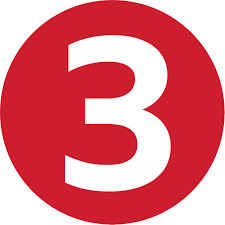 اقوام ماد پس از سکونت قريب به 150سال ( 834-788ق.م) از طرف اقوام جنگجویآشور مورد تجاوز قرارگرفته و تابع آشور بودند که سبب شد اقوام ماد حدود سال 710ق.م بهدلیل موقعیت استراتژيک، برخورداری از فرهنگ عشیرهای و نابودی دولت اورارتو به دستآشور که مادها را از جنگیدن در دو جبهه رها کرد، موفق به تشکیل نخستین دولت متمرکز شامل اتحاديهای از همه قبايل آريايی نژاد در غرب ايران گرديدند نام اکباتان پايتخت مادها که به معنای محل اجتماع طوايف مادیِ پراکنده بود، تعبیر فصیح از اين امر است.
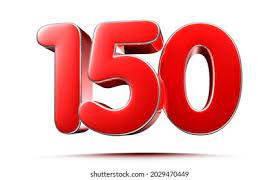 مقدمه اين اتحاد به وسیله اولین پادشاه مادها «ديااُکو» 8-701(1تا  655ق.م) فراهم آمد، بعد از او پسرش فرااُرتِس 655-633(2ق.م) پارسها را به اطاعت خويش در آورد، اما توفیق نظامی نیافت و در جنگ با آشور ( 633ق.م) شکست خورد و کشته شد
بعد از وی هُوَخشَتَرَ (کیاکسار) ( 584-633ق.م) با حمله به سرزمین آشور شهر نینوا را محاصره نمود. با آمدن سکاهای متحد آشوريان محاصره شکسته و منجر به اشغال سرزمین ماد به مدت  28سال شد در سال  615ق.م مادها موفق به راندن سکاها از سرزمین خود شدند. حدود سال  606ق.م حاکم بابل با کمک هوخشتره شهر نینوا را محاصره کرده و قلمرو آشوريان بین فاتحان تقسیم شد با توسعه تصرفات سرزمین ماد با دولت لیدی وارد جنگ شش ساله شد که با وقوع کسوف ( 28مه  585ق.م) و تعبیر آن به خشم الهی جنگ پايان يافت و سرحد بین ماد و لیدی با حاکمیت بخت النصر، رود هالیس شد يک سال بعد نیز هوخشتره درگذشت و آستیاگ به حکومت رسید سرانجام اين سرزمین پس از سی سال حکومت به دست کوروش هخامنشی فتح و ضمیمه قلمرو پارس شد
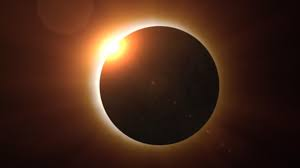 4- نوع و ساختار خانواده در جامعه ماد
با اين توضیحات مشخص شد که اولین دولت ماد با اتحاد قبايل مختلف تشکیل شد. بدين ترتیب پیش از همه نهادها، نهاد سیاسی از خانواده و قبیله تفکیک شده است، در حالی که پیش از تشکیل دولت ماد چنین تفکیکی صورت نگرفته و همه نهادها در درون خانواده يا سطحی از اين خويشاوندی گسترده نهفته بود. مادها در زمان کوچ آريايیان به ايران به صورت قبايل متعدد کوچنشین به ايران وارد شدند؛
بنابراين زندگی کوچ نشینی و دامداری از جمله ويژگی های اولیه خانواده در اين قوم بزرگ و حاکی از روابط وسیع داخل قبیله ای و پیوندهای گسترده خانوادگی است. در زمان اتحاد قبايل تقسیم جامعه از روی مبادی ارضی در شرف آغاز بود و کشورهای کوچک که فرمانفرمايانی در رأس آنها قرار داشتند، ايجاد شده بود
پیوندهای گسترده خانوادگی
در جامعه ماد به لحاظ ساختار قبیله ای و روابط همخونی، تعدادی خانواده «تیره» را شکل میدادند، از چند تیره خويشاوند «عشیره» شکل می گرفت که در محلی به نام ولايت يا دهکده زندگی میکردند، هر ده يا منطقه مسکونی دارای فرمانروا و حاکم مستقلی بود. مجموعه ای از عشیره ها قبیله را به وجود میآوردند که مسکن آنان را «شهر» يا «شتره» می خواندند و از جمع آنها کشور شکل میگرفت. هسته اولیه اين سلسله مراتب هرمی شکل را خانواده تشکیل می داد.
لحاظ ساختار قبیله ای و روابط همخونی
با توجه به تفکیک نهاد سیاسی از خانواده و عشیره و قبیله در قرن هفتم پیش از میلاد و عدم تفکیک نهادهای ديگر از خانواده، نوع خانواده را در اين زمان میتوان «خانواده گسترده» دانست: خانوادهای که عبارت بود از يک گروه خانگی متشکل از تعدادی خانوار که تیره ای را تشکیل میدادند و براساس نوع سازماندهی اقتصادی و تولیدی عمل می کردند. اين نوع خانواده از انواع خانواده پدرسالار است که از طريق ازدواج اعضا جوان خانواده و پیوندهای سببی به وجود می آيد. از اين جهت اين نوع خانواده شامل چند گروه خونی، گروه زناشويی و چند گروه فرزندپذير بوده است
از يک گروه خانگی متشکل از تعدادی خانوار که تیره ای
.  گسترش خانواده میتوانست عمودی با ورود عروس به خانه مرد و يا افقی با افزوده شدن اقربا صورت پذيرد. چنین خانوادهای فاقد تحرک اجتماعی بود و افراد ملزم به باقی ماندن در مرتبه و شغل خويش بودند. نقش حمايتی و تربیتی خانواده به عنوان کارکرد مهم آن بسیار شفاف بود و تربیت کودکان امری همگانی محسوب می شد
تربیت کودکان امری همگانی محسوب می شد
نوع خانواده و اندازه و ساختار آن در جامعه ماد با مراجعه به اوستا و نیز مندرجات آشوری روشنتر میگردد. قديمی ترين بخشهای اوستا يعنی سرودهای گاتا و «يسنای هف فصل» و «يشتها» که منثور است اوضاع و شرايطی را مجسم می سازد که بیترديد به طور کل ويژه قبايل اسکان يافته ايرانی در آغاز هزاره اول پیش از میلاد بوده و میتواند وضع «آريزانتها را روشن سازد .
اندازه و ساختار آن
در تقسیمبندی اوستا تقسیم جامعه به سلسله مراتب معین از سنن خاص اوستايی است که از سازمان جوامع بدوی سرچشمه گرفته و در قوانین دينی مسجل گشته و در ادوار بعدی نیز محفوظ مانده و آن عبارت از تقسیم جامعه به دمانا، ويس، شويثر و دهیو است اين تقسیم بندی از ويژگیهای ماد هم بوده  و ويژگیهای خانواده مادی را نیز روشن می نمايد
تقسیم جامعه به سلسله مراتب معین
نمان يا دمانا به معنی کوچکترين واحد جمعیتی جامعه يعنی خاندان و خانواده گسترده يا گروه خانگی است که خانوارهای چندی را شامل خويشاوندان، پدران و پدر بزرگها و افراد غیرخويشاوندی مثل بردگان را شامل میشد. اين خانواده ها، خانواده هايی پدرشاهی بودند که در رأس آن پیر يا «پدرشاه» و يا «خانه خدا» (نمانوپانتی، نمانی) قرار داشت. هر نمان قشرهای لازم برای تقسیم کار اجتماعی را در خود داشت. در اسناد اقتصادی مربوط به قرن  5ق.م که در استخر يافت شده واژه کورتش بسیار تکرار شده است.
هر نمان قشرهای لازم برای تقسیم کار اجتماعی را در خود داشت
کورتشهای خارج از استخر، نیروی کارگری خانواده های کشاورزان و شبانانی را که مستمند شده، ولی هنوز تمام وسايل تولید را از دست نداده بودند و در جماعت خود (ويساپتی) سهم زمین داشتند تشکیل می دادند. اگر خود ريیس خانواده کورتش نمی شد مانیام (اهل خانه) او اغلب کورتش میشدند دسته های بیشتر آنان کارکنان ساختمان بوده اند که به نام «کورتش کپونشکی» (کارکنان دستگاه اقتصادی و سلطنتی) و «کورتش مرّی» (کارکنان متخصص) خوانده میشدند و حرفه آنها سنگتراشی يا درودگری بوده است
اينان کارکنان ساختمانی دستگاه هخامنشی بودند. به عقیده تیورين به کار واداشتن کورتش به نفع پادشاه مبتنی بر رسم بیغار جماعت دهکده بوده است، ولی چنان که از موارد متشابه در جامعههای باستانی شرقی مستفاد میگردد، بیغار و کار اجباری از وظايف همه نه فقط اعضای خانواده های فقیر بود. منتهی توانگران بردگان خويش و مستمندان اهل خانه را به بیغار میفرستادند. در هر صورت اين کارگران بیغارکش را ممکن بود با واژه مشترک مانیا (اهل خانه) «اعضای خانواده» بخوانند
رسم بیغار جماعت دهکده
از عوامل تأثیرگذار ديگر بر اندازه و ساختار خانواده (به نقل نیکولاس دمشقی) رسمپیوستن افراد فقیر به خانوادههای ثروتمند در جامعه ماد بود. به روايت کتسیاس در ماد قانون يارسمی وجود داشت که مرد مستمند آزادزاده ای میتوانست وجود خود را به آدم متمولی کهتغذيه وی را تعهد نمايد، نثار کند و تحت قدرت پدرسالارنه وی قرار گیرد. چنین مردمستمندی وضع بردگان را پیدا میکرد که اگر از خوراک و تغذيه خويش راضی نمیبود حقداشت ارباب خويش را ترک گويد مرد مستمند در اينجا همان آزاد مرد عضو جماعت بود که وسیله زندگی در جماعت يعنی زمین را از دست داده بود. عضويت جماعت با از دست دادن زمین منتفی میشد و چنین مرد مستمندی فردی از همه جا رانده میگشت
مرد مستمند آزادزاده ای
انشقاق و يا پیوستن اين فرد به خانواده را میتوان عاملی در اندازه و ساختار خانواده دانست؛ بنابراين میتوان تصور نمود که نحوه سازماندهی تولید و مصرف بر اندازه گروه خانگی چه تأثیری داشته است، همچنین اين نحوه زيستن افراد در گروههای خانگی در کنار عواملی چون تحرک جغرافیايی به دلیل وجود شرايط ناامنی و جنگ و نرخ بالای مرگ و میر را میتوان از عوامل مهم بیثباتی خانواده دانست
عاملی در اندازه و ساختار خانواده
از سوی ديگر نظام خويشاوندی از عوامل تأثیرگذار در ساختار خانواده به تبع آن جامعه آنزمان بوده است. در اين جامعه مفهوم «دودمان» و «تبار» دارای اهمیت بود. به نوشته سگالن ازگونه های دودمان، «دودمان تک تباری» است که در آن اعقاب متعلق به سلسله های ذکور يااُناث، خويشاوند يکديگر تلقی میشوند. يک فرد در گروه خويشاوندی خود دارای موقعیتیشناخته شده است که با توجه به نیای مشترک که شخص نسب خود را به او میرساند، تعیینشده است. اين بستگی «هموندیِ تباری» نیز نامیده می شود
دودمان تک تباری
تیره» شامل خويشاوندانی است که پیشینه خود را در گذشته ای دور به نیای مشترکی میرسانند. بستگی نیاکانی را میتوان زيرمجموعه ای از تیره دانست و تعلق فرد به تبار يا تیره معین، موقعیت اجتماعی او را در داخل اخلاف گروه و بیرون از آن مشخص میکند. اين گروههای خويشاوندی جامعه را به اجزايی معین تقسیم نموده و خود نیز سهم مهمی در سازماندهی اجتماعی بر عهده دارند
گروههای خويشاوندی
جايگاه اين معنا و کارکرد آن در خانواده دوران ماد با توجه به معنای «ويس» در نظام اجتماعی مشخص میگردد. ويس 1به معنی عشیره و دودمان پدرتباری است که از نیای مشترک که (اغلب واقعی بوده نه اساطیری) پديد آمده بود و نام معینی را که همان اسم و يا لقب نیای مذکور بوده نیز داشته است. خلف شاهان ماد خويشتن را به خاندان «کیاکسار» منسوب میکردند. هرودوت اين خاندان را «فرتره» می خواند
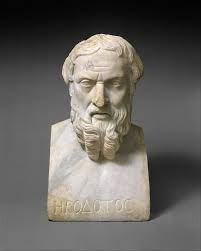 هرتره
هرودوت
سگالن معتقد است در اين نوع جوامع اينکه يک فرد معینی پسر اين مرد يا آن زن باشد و يا نسب خود را به شخصیتی واقعی يا اسطورهای برساند، به او امکان میدهد تا در تعدادی از حقوق و وظايف خاص با برخی از خويشاوندان خود سهیم شود. اين پديده موجوديتی حقوقی نیز هست که بر اموالی غیرقابل تقسیم مالکیت دارد و نقشهای نظامی، سیاسی و دينی را ايفا میکند. در دودمان پدرتباری، اسم، اموال، امتیازات، حقوق و وظايف سیاسی، دينی و اقتصادی از پدر به پسر انتقال میيابد. پس اثبات پدری امری بسیار مهم بوده است.
موجوديتی حقوقی
در جامعه ماد نیز اين وضعیت را مشاهده میکنیم که سالمندان عضو خاندان و وابسته به  تبار و دودمان خاص، علی الرسم ريیس ويس بودند. به نقل قطعهای از نوشته بیستون، وي واحد اقتصادی جامعه بود و نمان يا خانواده محدود جزيی از ويس به شمار میرفت، ولی ويس تنها به معنی خاندان و عشیره نیست، بلکه نام متداول دهکده و منطقه مسکونی است. اين مطلب میرساند که درآغاز دهکدهها عشیرتی و خاندانی بودند و «خداوند ويس» تنها پیرو شیخ خاندان و عشیره نبوده، بلکه ريیس ده- ده خدا- نیز محسوب میگشت. بدين سبب اينکه در کتیبه های آشوری از عده کثیری بل آلی يا «خداوندان ده» مستقل ياد شده است
جای شگفتی نیست و ظاهراً اين واژه ترجمه «ويسپاتی» مادی «خداوند و صاحب ويس» است. «خداوند ده» شخصی صاحب مقام و جانشین سرخاندان دوران سازمان جماعت بود، ولی زمانی که جامعه طبقاتی رفته رفته قوام میيافت، اين اشخاص گرايش داشتند به طبقه اشراف و ممتازی که طبقه حاکمه را به وجود آورده مبدل شوند. احتملاً چنان که از سنگ نوشته بیستون برمیآيد نمايندگان اين گروه بیش از ديگران اموال گوناگونی در دهکدهها (يا خاندانها يا عشیرتها) را مالک بودند.
سنگ نوشته بیستون
خداوند/ پیر ده در عین حال داور انتخابی و يا ريیس دادگاه جماعت نیز بوده است. بگفته هرودوت، ديوک در رأس ده خويش (کومه) مقام چنین داوری (ديکساتیس) را داشته است، ولی بعدها ديوک «داور و فرمان فرمای» بخش کاملی از ماد شد.  پس از مدتی که جامعه طبقاتی قوام يافت همین رؤسا به عنوان اشراف و طبقه حاکم محسوب میشدند. چنان که انتخاب ديااُکو برای رهبری جامعه ماد به عنوان شخصی مورد اعتماد و عادل نشاندهنده اهمیت بزرگ خاندان و خانواده در سازمان قبیلهای و خويشاوندی و جايگاه ممتاز رهبری معنوی، سیاسی و اجتماعی وی در میان مردم خود است؛
بنابراين میتوان تصور نمود که خانواده نقطه تمرکز خويشاوندان به حساب میآمد و فرد در شبکه وسیعی از «روابط خويشاوندی» و نیز «دودمانی» قرار می گرفت
نقطه تمرکز خويشاوندان
جايگاه و معنای ديگر خانواده به طور گسترده تر و در رابطه با سازمان جامعه در معنای مفهوم «زنتو» و «داهیو» مشخص میگردد. چرا که پیوستن چند ويس مشترک «زنتو» را پديد میآورد و میتوان آن را به شهرستان تعبیر کرد. مفهوم زنتو با پیدايش جامعه طبقاتی و تقسیمات ارضی معنی يافت و مفهوم قبیله مبهم و نامشخص گرديد. چنان که نوشته های پارسی باستانی و گاتها ذکری از قبیلهها نمیکنند، اما در قرنهای  8  و  7 ق.م سازمان قبیلهای هنوز در سرزمین ماد نقشی را بازی میکرده است
داهیو از پیوستن چند زنتو با هم به وجود می آمد که بزرگترين واحد جمعیتی و اجتماعی مستقل جامعه به شمار میرفت. بزرگ دهیو، شاه «ساستار» فرمانفرمای «کشور» و ريیس نیروهای مسلح و ظاهراً داور است که بر فرمانرواهای کوچکتر (زنتوها) فرمان میراند. در نوشتههای باستانی «دهیو» کم و بیش با قلمرو ساتراپ (که يک واحد سیاسی و تا حدی نژادی بوده و يا ناحیه کوچک و مجزايی در داخل قلمرو مزبور) انطباقپذير بوده است بنابراين براساس اين دادهها میتوان نوع خانواده در دوره متأخر ماد را خانواده گسترده قبیلهای دانست که دارای ساختار و تقسیم کار پیچیده بود و ماهیت پدرسالاری داشت و تقسیم قدرت نیز در داخل آن سلسله مراتبی بود.
ساختار و تقسیم کار پیچیده
5- نحوه زيست و کارکرد امنیتي
خانواده خانواده ها ابتدا به دلیل خشکی آب و هوا در نواحی مساعد کنار رودخانه و درياچه ها متمرکز شدند و اين باعث میشد دهکدهها جدا از هم بوده و عشیره ها از نوعی استقلال در اوضاع سیاسی خود برخوردار باشند. از تحقیقات باستانشناسی قبور گورستان  سیلک استنباط میشود که در آن زمان اوضاع اجتماعی ثابتی برای خانوادهها به وجود آمده بوده و خانوادهها رشد اقتصادی داشته اند. چنان که به کارگیری برنز، مس و آهن معمول بوده و اشیای زينتی کشف شده برای اسبان و انسانها حاکی از اين امر است از تحقیقات باستانشناسی انجام شده در مناطق گودين تپه، نوشیجان تپه، تپه باباجان و کتیبه های آشوری برمیآيد که خانوادهها در دهکدهها و نقاط مسکونی محکم و دژگونهای يعنی «آلانی دننوتی» بر ارتفاعات طبیعی يا بر تپه های مصنوعی (که در معماری
آنها از خشت خام با طرحهای مختلف زينتی به کار برده شده است که به منظور پناهگاه و دفاع ساخته می شده است و نقاط مسکونی ديگری در اطراف آن يعنی «آلانی سهروتی» وجود داشته اند، زندگی میکرده اند اين حصارها دارای برجهايی کنگره دار برای تیراندازی بود، در شیب تپه ديواری با آجر می ساختند که شیب تپه را عمود مینمود اين ويژگی محل سکونت مادها مربوط به هزاره اول ق.م است
از ويژگیهای مزبور در قبوری که در صخره ها حفرشده اند مانند دکان داوود در نزديکیسر پُل و صحنه در ماد غربی میتوان تصور نمود که اماکن مسکونی خانواده ها متشکل ازعمارتی يک طبقه و قائمالزاويه بود و در بیشتر موارد با بام مسطح و دامنهای در جلو خان، برستونهای چوبی يا سنگی استوار بود زمینه رشد فنون ساختمانی آنها را می توان مرتبط با تجاربی دانست که از نقاط شمالیتر و از اقوام مجاور همچون اورارتو و آشور کسب گرديده و طی مهاجرت خود تکمیل نموده بودند
اين دژها مرکز قبیله يا اتحاديه قومی و نشانه پیشرفت عظیم هنر ساختمان نیز به شمار میرفت. در عین حال نشانههايی از ضرورت محافظت و دفاع از خود و دفع خطرهای فزايندهای بود که خانواده را تهديد میکرد وجود دژها و قلعهها و حصارهای سنگی از جنگهای مداوم قبايل متخاصم همسايه همچون آشوريان حکايت دارد. در اين زمان بنا به اين شواهد تاريخی، ويژگی جامعه مادی را میتوان «مبارزه همه بر ضد همه»، دزدی اموال، وجود مأمورانی که هنوز انتخابی بودند، ولی در همان عهد به تشکیل قدرت سلطنت تمايل داشتند، اجتماعات مردم و غیره دانست
با توجه به اين شرايط جايگاه خانواده در جامعه و کارکردهای آن به خوبی روشن می گردد، چرا که خانواده به عنوان رکن اساسی جامعه نقش مهمی در حفظ امنیت اعضای خود به عنوان يکی از مهمترين کارکردهايش ايفا میکرده است
6-تحولات طبقاتي و تأثیر آن بر ساختار قدرت در خانواده
رو به رويی با خطری واحد در اين زمان، خانواده های ماد را که تا آن موقع جدا از هم زندگی میکردند، به ساختن دژهای مستحکم و زندگی مشترک در آنها وادار نمود. اين مسئله به نوبه خود باعث تغییرات و تحولات جديدی از جمله تقسیمبندی در مشاغل و مناصب درخانوادهها گرديد. همچنین وجود اين قلاع از جهتی نشانه پیدايش اختلاف سطح ثروت درخانوادهها و جنگهای میان شاهکها و دولتهای کوچک بود
جنگهای میان شاهکها و دولتهای کوچک
در اين زمان جامعه مادی با داشتن سکونتگاههايی از قبیل «شهر-دژ»هايی با حصار سنگیيا آجری و برجها تجزيه پیشهها، وجود مناصب دائمی و جنگها دارای وضعیتی بود که باعث تکوين و توسعه سازمان «بردهداری» گرديد شکلگیری بردهداری و ايجاد تأسیسات اداری به منظور اسارت و انقیاد خانوادههای طبقات محروم و پايین جامعه، حکايت از اختلاف شديد طبقاتی و اجتماعی در سطح خانوادهها دارد. نظام برده داری و تضاد طبقاتی فاحش ناشی از آن را میتوان نتیجه بسط اراضی و پیشرفت کشاورزی و دامداری دانست که نیاز به نیروی انسانی زياد و کمهزينه بردگان را با سطح تکنولوژی پايین ايجاد میکند. هر چند در جامعه ماد سیستم بردهداری پیشرفته به وجود نیامد، ولی استفاده از نیروی بردگان در خانواده ها مسلم و قطعی است
نظام برده داری و تضاد طبقاتی
از سوی ديگر استعمال روزافزون آهن، مبانی اجتماعی- اقتصادی قبلی جامعه را به هم ريخت. استعمال اين ابزارهای جديد باعث افزايش مصنوعات و ناگزير باعث بالارفتن قیمت امتعه گرديد. روشهای پیشرفتهتر کشاورزی نواحی جديدی را که تا آن زمان غیرمسکون و باير باقیمانده بود به کار گرفت و باعث گسترش تجارت با مناطق ديگر گرديد اين امر رونق ارتباط جوامع و نیز رفاه بیشتر خانوادههای تجار را درپی داشت. در جامعه ماد سه صنف از طبقات اجتماعی وجود داشت که خانوادهها به يکی از آنها تعلق داشتند: «1-آثرون» يا کاهنان و خادمان آتش، «2-رئثیشتر» يا عرابه سواران، 3 - «واستری- فشوينت» يا «دامدار و کشاورز.» گذشته از اينها «هوتی» به معنی پیشهور در يک مورد ياد شده است. بردگان هم بودند، اما جز اصناف شمرده نمیشدند. مغان هم صنف خاصی از مردم را تشکیل میدادند
دياکونف، از نظر طبقاتی روند شکلگیری سازمان اجتماعی ماد يکدست نبوده، روابط طبقاتی ياد شده در اوايل هزاره اول پیش از میلاد و آن هم در کاملترين نواحی آن سرزمین برقرار شده و يا درحال استقرار بود. در نواحی کوهستانی همچنان سازمان اجتماعی به صورت بدوی و اشتراکی بود به اين ترتیب آنها در طبقهبندی اجتماعی- سیاسی اتحاديه ماد قرار نمی گرفتند و به ظن قوی تحولات مزبور که با نوعی محدوديتهای اجتماعی همراه بود تا اين هنگام به برخی از نقاط سرايت نکرده و بطور کامل آزادیهای افراد را از بین نبرده بود. سازمان اجتماعی در ساير نقاط در مرحله انتقال از جماعت بدوی به دوره جديد بردهداری بود و تقسیمات جامعه متأثر از مبادی ارضی و تقسیمات عشیرهايی بوده است. اين تحولات توأم با وحدت اتحاديه قبايل نیز بوده، به صورتی که هنگام جنگ از قبايل قشونگیری به وجود میآمد و سرداران نیز بیشتر از سران همان قبايل بودند
تحول در نظام معیشتی، تکامل دامپروری و کشاورزی به دلیل استفاده از آهن در آن، پیدايش تقسیم کار اجتماعی پیشرفته که اساسش جدايی صنايع دستی از کشاورزی و توسعه کشاورزی بود و نیز وجود نظام بردهداری نظام خانوادگی را به تدريج از نظام مادرشاهی/ مادرسری به پدرشاهی/ پدرسری تغییر داد. با توجه به نکات گفته شده میتوان دوره ماد را آغاز يکی از تحولات بزرگ در نظام اجتماعی يعنی تبديل خانواده مادرشاهی به پدرشاهی و انتقال به دوره وحدت زوج و زوجه دانست. اين امر سبب گرديد که برخلاف دوره مادرشاهی که نسب فقط از طريق زنان تعیین میشد و میراث به همخونهای شاخه مادر میرسید، میراث به فرزندان ذکور منتقل شود و اخلاف مرد در «ژنس » باقی بمانند و اخلاف زن از ژنس بیرون بروند و نسب از طريق پدر معین و مرد فرمانروا گردد.
تبديل خانواده مادرشاهی به پدرشاهی
7-ازدواج و همسرگزيني
با توجه به تحولات اقتصادی و اجتماعی ماد میتوان ويژگیهايی را که مردمشناسان برای خانواده تک همسری بیان میکنند با خانواده زمان ماد مطابقت داد. پیدايش خانواده تک همسری يکی از مشخصه های تمدنی است که در کنار بردگی و مالکیت خصوصی در جوامع بشری ظهور کرده است. به عقیده مردم شناسانی چون مورگان در دورهای که میان مرحله وسط و مرحله بالای بربريت است خانواده سندياسمیک ، خانواده تکهمسری براساس وحدت زوج و زوجه به وجود آمد. در اين خانواده پديده محارم چند بعدی است و تداوم پیوند زناشويی به چشم می خورد و فقط مرد میتواند رابطه زناشويی را قطع کند. مرد هم از آزادیهای بیشتری در رابطه با اخلاق جنسی برخوردار است و هم در زمینه چندهمسری از امکانات بیشتری بهره میبرد
پديده محارم
با پیشرفت مالکیت زنا از گناهان کبیره تلقی گرديد و مرد خواستار وفاداری کامل زن بود و زن را ملک خود میپنداشت. نازا بودن زنان ننگی بزرگ برای زنان و عفت و بکارت زن نشانه حسن زن و وفاداری او به همسر خود بود از اينرو هدف از تشکیل خانواده به وجود آوردن بچه هايی از پدر مشخص بود که وارث ارث و ثروت پدر شوند. در اين شرايط ازدواجها حتی می تواند براساس مصلحت دودمان و برای حفظ و ازدياد مکنت خانواده صورت گیرند.
مصلحت دودمان
عشق و اراده زوجین در عقد ازدواج و همسرگزينی مدخلیت ندارد و اغلب مشاهده میشود که همسر شاهزاده ای را پدر و مادر يا شیوخ قوم بدون اينکه با او مشورت کنند انتخاب مینمايند. چنان که در جامعه ماد نیز شاهد اين نوع ويژگیها برای ازدواج هستیم. بالطبع میتوان تصور نمود که تعدد زوجات نیز با توجه به شرايط زندگی اقتصادی و کشاورزی و نیز مسئله امنیت و حفاظت خانواده که مستلزم تعداد زياد فرزندان و نیروی کار بیشتر بوده، امری پذيرفته شده بوده است. خانواده در اقشار پايینتر جامعه به لحاظ وجود اين مسائل نیازمند ازدواجهای بیشتر و در نتیجه فرزندان بیشتر بود
مسئله امنیت و حفاظت خانواده
در خانوادههای اقشار متمول و فرمانروا نیز به دلايل سیاسی و برقراری پیوندهای قومی تعدد زوجات وجود داشته است  اين ازدواجها که علاوهبر فرزندطلبی و جانشینخواهی برای ايجاد اتحاد و ارتباط يا تعقیب هدفهای خاص بوده است، گاهگاهی نیز دسیسه چینیها و رذالتهايی را به دنبال داشته است . پادشاهان ماد علاوه بر اين اهداف، دختران خويش را به جهت اهداف کشورگشايانه و اتحاد مجبور به ازدواجهای نامتناسب مینمودند. هوخشتره در هگمتانه خود را برضد آشور آمادهمیکرد و در اين راه با يکی از حکام بابلی به نام نبوپلسر متحد شده بود.
برقراری پیوندهای قومی
بین اين دو مناقشات در سال  715ق.م رخ داد و نبوپلسر عجله نمود و پیمانی بین ماد و بابل منعقد شد و غائله با ازدواج ولیعهد بابل، بختالنصر با آمیتیس، دختر خردسال ايشتوويگو (پسر هوخشتره،) خاتمه يافت به گفته بروس، مورخ بابلی، نبوپلسر از آغاز امر و پیش از اينکه علیه آشور اقدامی کند با کیاکسار عهدی بست و دختر او آمئی تیدا را برای پسر خود نبوکد نصر به همسری برگزيد
با توجه به اين شواهد میتوان بیان نمود که ازدواج در جامعه ماد به صورت برونگروهی بوده است، يعنی ازدواج با افرادی که متعلق به گروه اجتماعی اصلی فرد نبوده جايز بوده تا رابطه با ديگر گروههای دودمانی را ممکن سازد؛ بنابراين با وجود ادعای برخی مورخین شواهدی دال بر ازدواج با محارم در بین مادها وجود ندارد
شواهدی دال بر ازدواج با محارم در بین مادها وجود ندارد
- 8فرزندان و کارکرد آموزشي خانواده
پیش از اتحاد قبايل ماد خانواده رکن مهمی در تربیت کودکان داشته و پدر مسئول خانواده بود  و وظیفه تعلیمات مذهبی را بر عهده داشت. پس از اينکه فرزندان به بلوغ میرسیدند تعلیمات شغلی و حرفهای را از پدر فرا میگرفتند. در مجموع تعلیم و تربیت تکامل زيادی نیافته بود، چنانکه هرودوت والدين را مسئول پرورش کودک دانسته است. قبايل مختلفی که در سرزمین ماد زندگی میکردند تعلیماتی جدای از قبايل ديگر داشتند، هر قبیله و عشیره بدان گونه که صحیح میپنداشت اصول تربیتی را به کودکان خود میآموخت. از ديگر عوامل مؤثر در آموزش و پرورش توسط خانواده، عوامل طبیعی و جغرافیايی بود.
وظیفه تعلیمات مذهبی
همسايگی با اقوام آشور و فشار آنها عامل مهمی برای آموزش تعالیم نظامی بود. چنان که حفظ ملیت خود در مقابل آنان را می توان از اهداف مهم آموزش توسط خانواده دانست علاوه بر اين به تناسب شرايط محیطی و خانوادگی آموزشهای ديگری چون زراعت و دامپروری، حرفه و صنعت، معماری و ساختمانسازی و فلزکاری را میتوان در نظر داشت. بافندگی و نساجی از هنرهايی بود که هر زن مادی بايد با آن آشنا میبود، زيرا که تهیه البسه مورد نیاز خانواده از مدتها پیش برعهده او بوده است. از اشیا و وسايل به دست آمده از آنها و نیز نقش برجسته نینوا و نوع پوشش زنان استنباط میشود که در تهیه پارچه از پشم کتان و ديگر الیاف گیاهی استفاده میکردند
همسايگی با اقوام آشور
9-خانواده ماد و نقشهای اقتصادی
«نقش اجتماعی چگونگی عمل کردن به قواعد و هنجارها در يک موقعیت اجتماعی است» بدين معنی که نقش ارتباط تنگاتنگی با موقعیت اجتماعی دارد. موقعیتهای اجتماعی، جايگاه هايی در سازمانها و يا گروههای اجتماعی هستند که در تقسیم کار اجتماعی تعريف شده اند، برای نمونه درون يک خانواده هستهای پدر، مادر و همسر بودن، موقعیتهايی اجتماعی هستند که در درون خانواده قرار دارند.
جایگاه های سازمان ها
موقعیتهای اجتماعی
نقش اجتماعی وظايفی است که براساس هنجارهای جامعه برای کسی که در چنین موقعیتی قرار گیرد تعیین شده است روشن است که موقعیت و نقش اجتماعی که افراد درون يک گروه دارند، بخش مهمی از هويت يک فرد را تعیین میکند. در نتیجه میتوان نقش اقتصادی خانواده را در درون گروه بزرگتر جامعه و نقش اقتصادی هر فرد را در درون گروه خانواده به عنوان واحدی جهت تولید و مصرف بررسی کرد
موقعیت و نقش اجتماعی
در جامعه ماد نقشهای افراد در خانواده با توجه به شرايط زندگی و شغلی و نیز وابستگی آنان به طبقه اجتماعی خاص مشخص می شد. چنان که بیان شد اقتصاد خانواده ماد در اين زمان و حتی بعد از استقرار در مسکن ها و دهکده های مستقل (کومه) براساس کشاورزی و دامداری است. اعضای عادی جامعه در خرده اوستا به نام واستری- فشوينت «دامداران– کشاورز» خوانده شدهاند افراد جامعه در قلمرو اتحاديه قبايل ماد به دامداری اشتغال داشتند و کشاورزی و دامداری زيربنای اقتصادی جامعه سیلک دوره B را تشکیل میداد، اگرچه از زراعت که بر پايه آبیاری مصنوعی بود نیز اطلاع داشتند
آبیاری مصنوعی
براساس منابع آشوری پرورش اسب برای مردم ماد اهمیت خاصی داشته است. دامهای بزرگ شاخدار و گوسفند نیز پرورش میدادند و با پرورش شتران دوکوهان (باکتريايی) نیز آشنا بودند به تبع زندگی دامداری، افراد به پشمريسی و تولید پارچه نیز میپرداختند. چنان که کشف دوکهای سنگی در مناطق مختلف و همچنین پوشش تن در نقش برجسته آشور گواه اين مدعاست
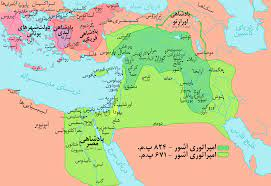 قلمرو آشور
از ديگر سو دومین تقسیم اجتماعی کار، تجزيه پیشه وری از زراعت، تازه آغاز گشته بود. اوستا فقط يک بار از پیشه وران (هوتی) در رديف کاهنان و بزرگان و «دامداران-کشاورزان» ياد می کند. به نظر میرسد پیشه و صنعت شغل افراد غیرآزاد بوده است پیشه ها برخلاف نواحی غربی، حدود کردستان و آذربايجان کنونی، رونقی نداشت و چندان تکامل نیافته بود. برخی از طريق صنايع مختلف روزگار میگذراندند و اشیا و وسايل مورد نیاز خود را میساختند وفور ظروف سفالی و ادوات فلزی به دست آمده ازآن دوران نشانه تولید انبوه و بیانگر مبادلات و نحوه کار آنهاست؛ بنابراين میتوان تصور نمود افراد خانواده نقشهای تولیدی و يا پیشه وری خاصی را در هر خانواده به عهده داشتهاند
تجزيه پیشهوری از زراعت
بخش ديگر اقتصاد خانواده تجارت بود. معاملات روزانه و تجارت به صورت تهاتری و پاياپای انجام میگرفت و مردم در ازای خدمت جنس دريافت مینمودند و در معامله ها هیچ پول يا سکهای وجود نداشت. نوع اقتصاد از قبیل فلاحتی و اشرافی بود؛ بنابراين خانواده دارای فرآيندهای تولیدی و مصرفی بوده است
نوع اقتصاد از قبیل فلاحتی و اشرافی بود
در سرزمین ماد خانوادههايی از امیران و بزرگانی دارای املاک وسیع زندگی میکردند. شاهکها درآمدشان را از املاک خود تأمین میکردند، بدان گونه که برای شکارکردن، صید ماهی و تربیت اغانم عوارض وضع میکردند و آنها مالک املاکی بودند که خانواده های روستايیان و بردگان در آن کار و زندگی میکردند. اين عده ملزم بودند برای هر کاری که فرمان داده میشدند، از جمله احداث استحکامات، جاده، قنوات و پلها برای آنها کار کنند. معمولاً اين امرا با يکديگر رابطه دوستانه ای داشتند و تحف و هدايا به يکديگر تقديم میکردند. امرای محلی برای تأمین اين هزينه ها از مردم مالیات و عوارض اخذ مینمودند و در مواقعی که اين مبالغ کفايت نمیکرد به وسیله جنگها و گرفتن غنايم کسری مالیات خود را تأمین می کردند
کورتشها در اقتصاد خانواده مادی نقش مهمی را ايفا میکردند و وظايف مشخصی را بر عهده داشتند. اين مطلب بیانگر نقش خاص اين افراد در خانواده ها جهت تولید و اقتصاد است. کورتشها زن و مرد و کودکان دختر و پسر مشخصی بودند. «پوهوپتی- مانیش» يا «جوانان خانه» (خانه شاگردان) جدا بودند. در پرداخت مواجب کورتش پول نقره ماخذ قرار میگرفت، ولی بیشتر جنس (شراب و گوسفند) تحويل ايشان میشد
عده مردان و زنان و نسبت ايشان در مورد کورتشها دو به سه بوده که اين امر به دلیل رفتن مردان به جنگ بوده است. دسته های کورتش به سه گروه تقسیم میشدند:  
1-پیشه وران و بیگانگان که سن و جنس آنان معلوم نیست و شايد بیشترشان مرد و مواجبشان کمتر از ديگران بوده است.
2- دسته های کارکنان دستگاه اقتصاد سلطنتی که به کارهای ساختمانی مشغول بودهاند و از زنان و مردان تشکیل میشده است.  
3-دسته ای از کارکنان کشاورزی خارج از استخر و همچنین «کورتش مری» زنان  25-20ساله و مردان  35-20ساله بودهاند.
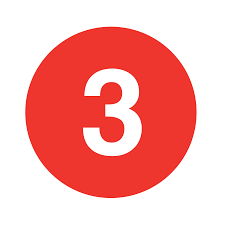 در کورتشهای کشاورزی عده زنان و مردان برابر بوده است، اما در میان کارگران ساختمانی استخر چون کارکنان متخصص مرد به صورت دسته های کوچک جداگانه در آمده، مردان بیشتر بوده اند. در ديگر دستهها عده زنان يک و نیم تا دو برابر مردان بوده است که بسیار جای تأمل دارد. در شرايط و اوضاع جامعه برده داری چنین استثمار بسیط و عمیقی فقط از اعمال جبر و زور غیراقتصادی ممکن بود و گمان نمیرود چنین بهره کشی در مورد خانوادههای کسانی که خود نیروی مسلح پارس را تشکیل میدادند، ممکن بوده است
استثمار بسیط و عمیقی
اين شواهد نشاندهنده اشتغال وسیع زنان و نقش خاص ايشان در خانواده و اجتماع درطبقات خاص جامعه در اين زمان است که مشخص میکند زنان علاوه بر نقشهای درون خانوادگی همچون اداره منزل و رسیدگی به امور خانه، ريسندگی و بافندگی، وظیفه اشتغال و کار بیرون را نیز بر عهده داشتهاند. وجود زنان شاغل از نحوه پوشش ايشان در نقش برجسته آشور نیز مشخص است. پوشش زنان عادی در اين نقش برجسته لباسی ساده و بلند است.
در اين نقش برجسته افراد در حال کوچ اجباری هستند که زنان را در حال حمل کیسههای آذوقهترسیم نموده است. زنان مانند مردان فاقد کفش هستند. شايد علت نداشتن کفش به جهت نوعکار و محل اشتغال ايشان بوده است اين زنان پوشش سر ندارند و موهای بدون چین و شکن آنها يکدست صاف بر عقب و پشت گوش شانه شده و در عقب سر به صورت گیسبافت در آمده است. طبق اين شواهد زنان خانواده های ثروتمندان و اشراف لباسهای فاخر و زينتآلات به همراه داشته اند.
در بین مادها در قرن ششم پیش از میلاد «مردم سلحشور» نیز بودهاند. در واقع هر مرد آزاد مرد جنگی هم بوده است. هر مرد جنگی از لحاظ نظری کشاورزی بود عضو جماعت روستايی و پیش از همه چیز پیشه زراعت داشت. در ماد قديم انتساب به جماعت کشاورزان شرط لازم وجودی فرد کامل الحقوق بود.
در ماد قديم انتساب به جماعت کشاورزان شرط لازم وجودی فرد کامل الحقوق بود
اوضاع اقتصادی خانواده مادها بعد از تشکیل حکومت دگرگون شد. پیش از آن اقتصاد شکلی سنتی و اشتراکی داشت به نحوی که حاصل زحمتشان ازآن مالکان بود، ولی بعد از آن همراه با ايجاد طبقات متمايز اجتماعی و حقوق متفاوت بین افراد، اقتصاد جامعه نیز از نظر اجتماعی دستخوش نوعی تقسیمبندی گرديد، مشاغل و پیشه ها از هم جدا شد، منابع کسب درآمد افزايش يافت و مردم به اقتضای تغییر سیستم اداری جامعه در فعالیتهای اقتصادی با رضايت بیشتری شرکت میکردند.
اقتضای تغییر سیستم اداری جامعه
10-نتیجه گیری
با توجه به بررسی شواهد تاريخی و نیز اسناد به دست آمده میتوان اين گونه استنتاج نمود که خانواده در اين زمان واحد اصلی جامعه را تشکیل می داده که از مجموع آنها ديگر ساختارهای جامعه همچون دهها و شهرها شکل میگرفته است. خانواده در زمان مادها گسترده بوده است. در اين خانواده علاوه بر افراد اصلی يعنی والدين و فرزندان و نیز پدربزرگها و مادربزرگها، بردهها نیز بودند و پیوستن اين افراد باعث گسترش اندازه و ساختار خانواده می شده است.
خانواده در زمان مادها گسترده بوده است
10-نتیجه گیری
همچنین نظام خويشاوندی در خانواده دارای جايگاه مهمی برای رهبری  و فرمانروايی بر مجموعه گروه خانگی داشته است. با توجه به سطح تقسیم کار پايین در جامعه هنوز غیر از نهاد سیاست، ساير نهادها از خانواده جدا نشده بود و در داخل خانواده قرار داشته است. خانواده در اين زمان برحسب ساختار قدرت، خانواده پدرشاهی بود.
10-نتیجه گیری
تحول در نظام معیشتی و تکامل دامپروری و کشاورزی و استفاده از آهن در آن زمان و پیدايش تقسیم اجتماعی کار که اساسش جدايی صنايع دستی از کشاورزی بود از عواملی بوده که نظام خانواده را از نظام مادرشاهی/ مادرسری به پدرشاهی/ پدرسری تغییر داد. ازدواج در اين زمان در خانواده برونهمسری بوده و دارای ويژگیهايی همچون تعدد زوجات است. ازدواجها براساس مصلحت دودمان و برای حفظ و ازدياد مکنت خانواده صورت می گرفته است. ازاينرو عشق و علاقه و خواسته زوجین در عقد ازدواج مدخلیت نداشته است
10-نتیجه گیری
علاوه بر تولید مثل از جمله کارکردهای خانواده و با توجه به شرايط زيستی و سیاسی دوره ماد میتوان کارکرد امنیتی را نام برد که بايد خانواده برای اعضای خود تأمین میکرد، همچنین خانواده کارکرد آموزشی از جمله اجتماعی کردن اولیه و ثانويه و آموختن دين به فرزندان را ايفا میکرده است. بدين ترتیب هنوز همه نهادهای اجتماعی به جز نهاد سیاست در درون خانواده قرار داشت که در نتیجه آن ساختار پیچیدهای را براساس همبستگی ارگانیک پیدا میکرد.
چنان که خانواده در زمینه آموزش و با توجه به شرايط جغرافیايی و سیاسی، انواع آموزشهای زارعت و دامپروری، حرفهايی و صنعتی، بافندگی و نساجی، معماری و ساختمانسازی و فلزکاری را به کودکان می آموخته و نقش بسیار مهمی در جامعه پذيری  کودکان ايفا می نموده است. نهاد اقتصاد هنوز از خانواده تفکیک نشده بود و غالب فعالیتهای اقتصادی تولیدی و مصرفی در داخل خانواده انجام میگرفت
نهاد اقتصاد هنوز از خانواده تفکیک نشده بود